「縦長の目」における表情
P2-1
北岡明佳（立命館大学)
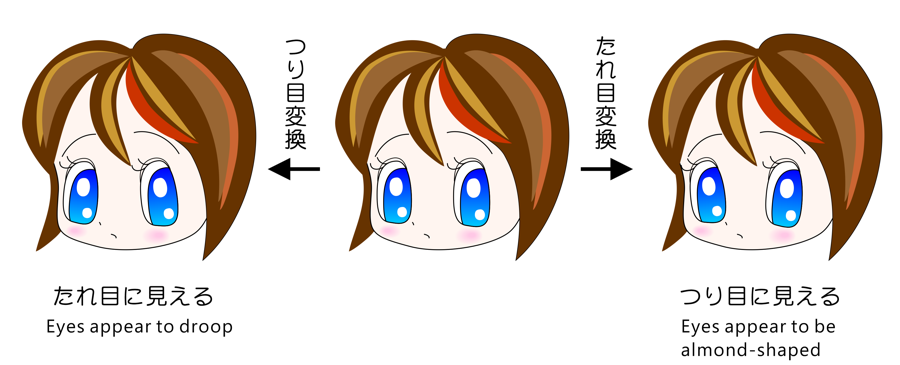 はじめに

縦長の目では、
つり目変換で
たれ目となり、
たれ目変換で
つり目となる
（北岡, 2020）。
北岡明佳  (2020).  パンダはかわいいのはなぜか ―「縦長の目」におけるタレ目の研究（Drooping eyes in 'vertically elongated' eyes）
　日本顔学会誌, 20 (1), p. 54.　（第25回日本顔学会大会（フォーラム顔学2020）・2020年10月4日（日）・オンライン ポスター発表）
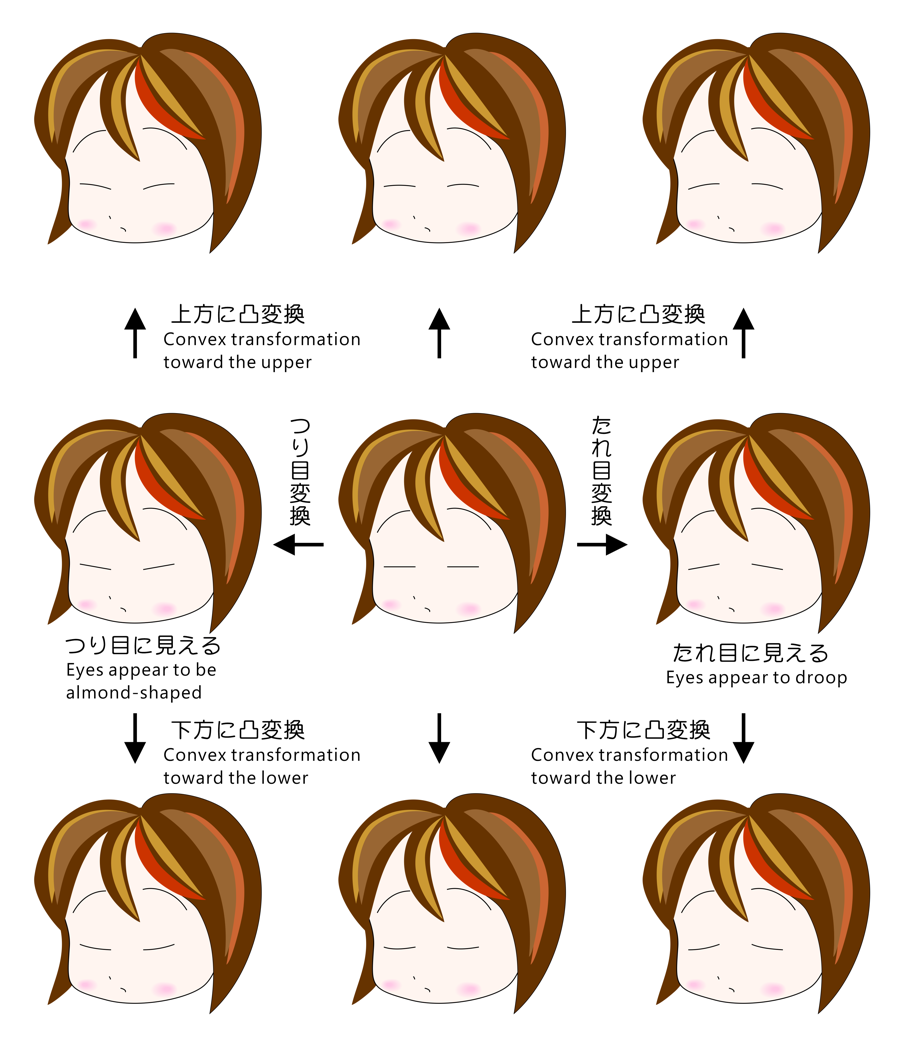 普通の目の凸変換による表情
つり目・たれ目・普通の目のどれでも、上に凸にすると笑顔となり、下に凸とすると、沈んだ表情となる。
垂直な縦長の目を凹凸変換したもの
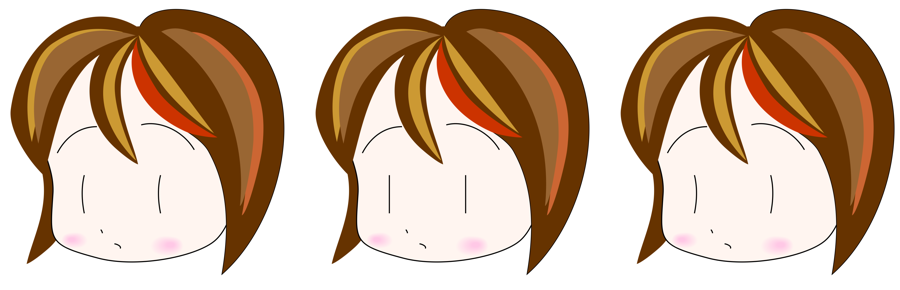 特に表情が変化したようには見えない。左に凸、右に凸となるが、上に凸、下に凸とはならないからか。
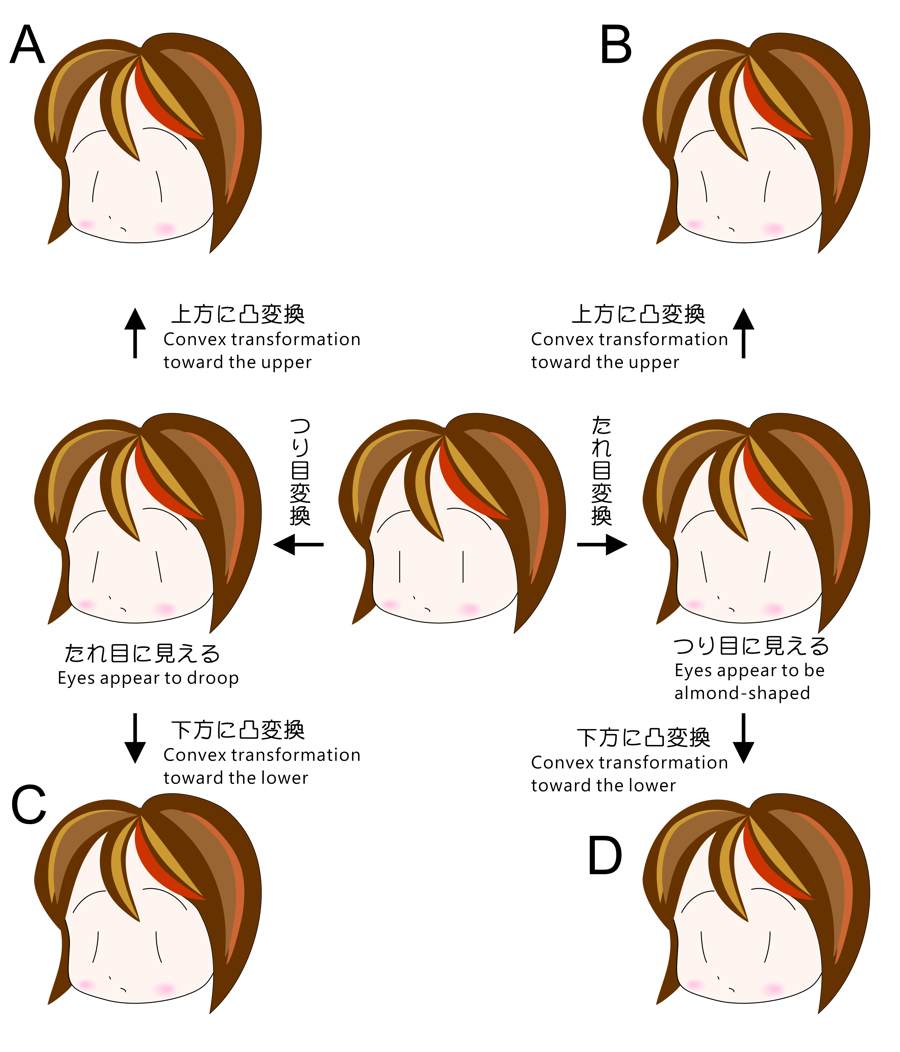 たれ目に見える縦長の目と、つり目に見える縦長の目の上方への凸変換
Aは笑顔に見えるが、Bはそうでもない。
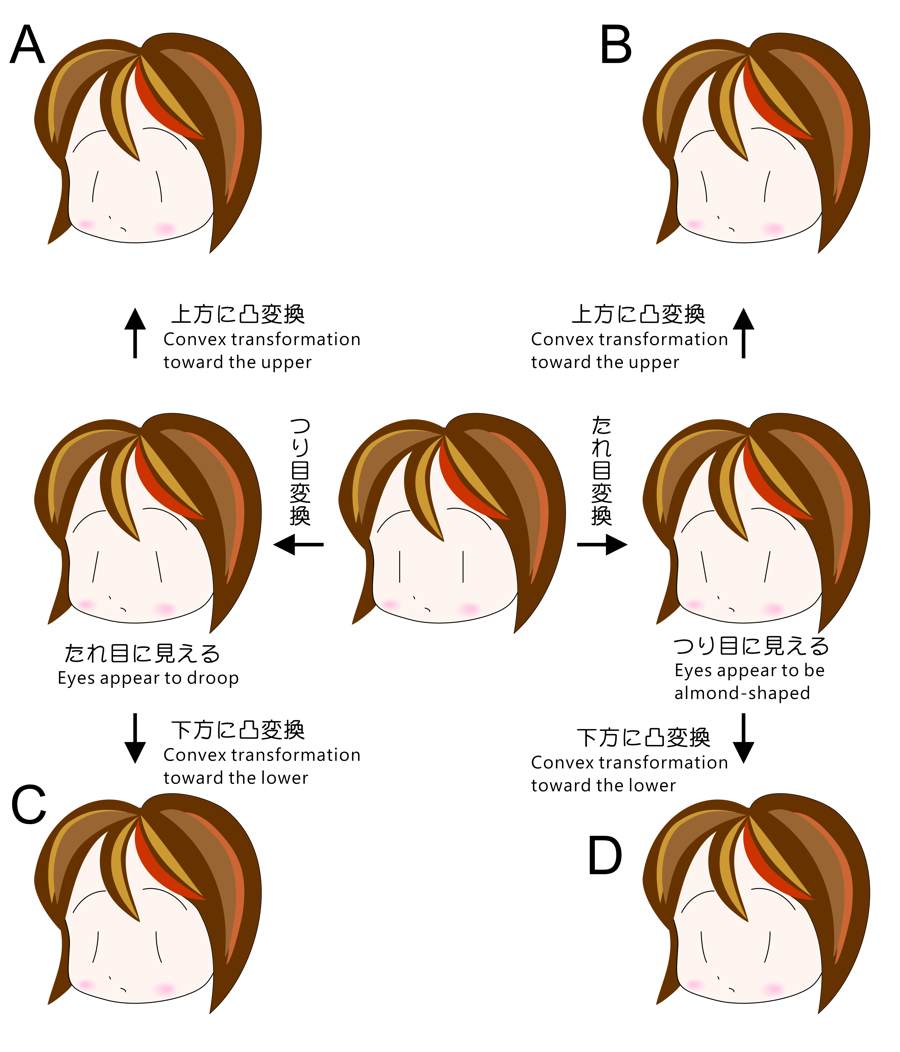 たれ目に見える縦長の目と、つり目に見える縦長の目の下方への凸変換
Cは沈んだ顔に見えるが、Dはそうでもない。
結論

縦長の目の表情については、さらなる研究が必要である。
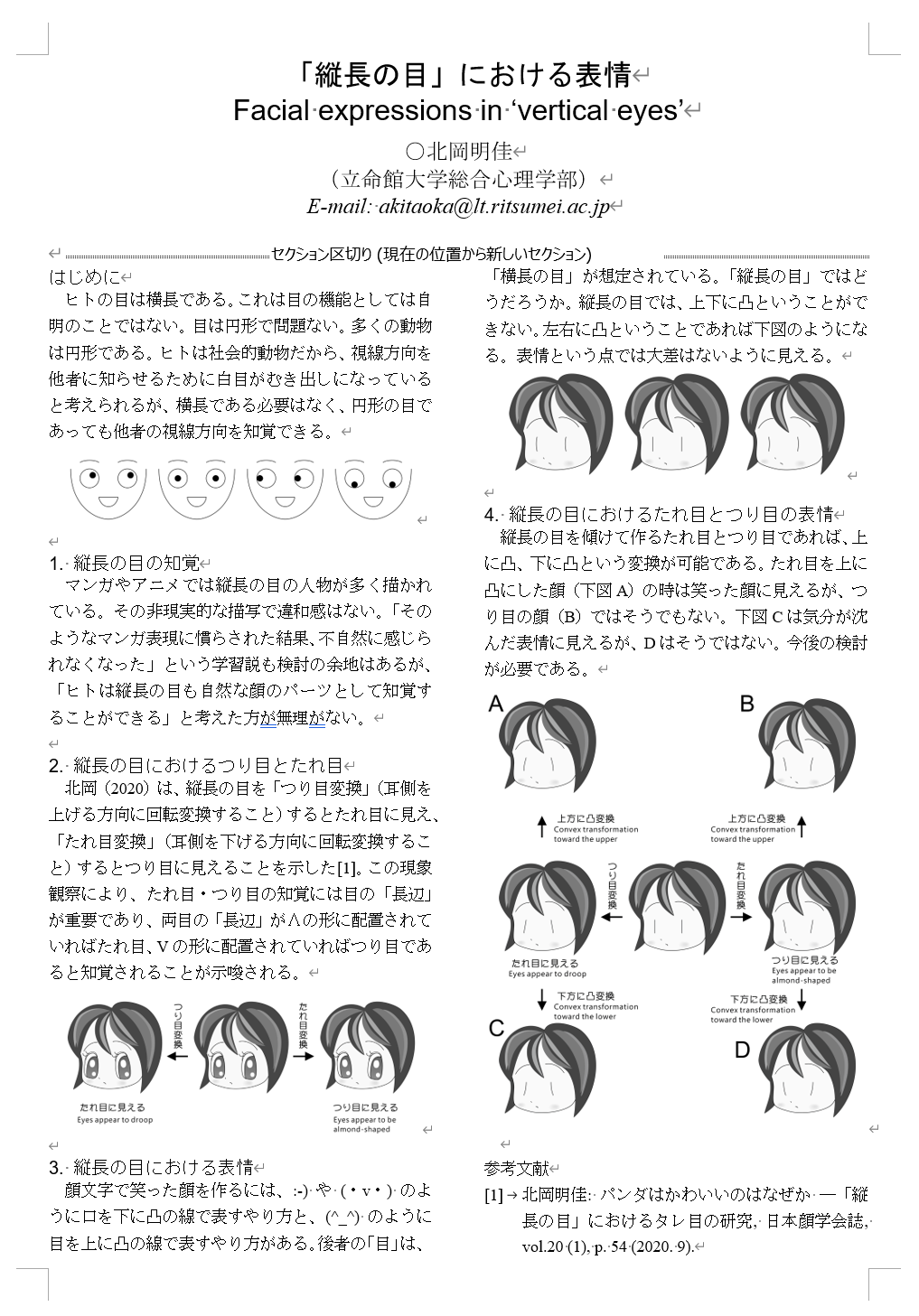 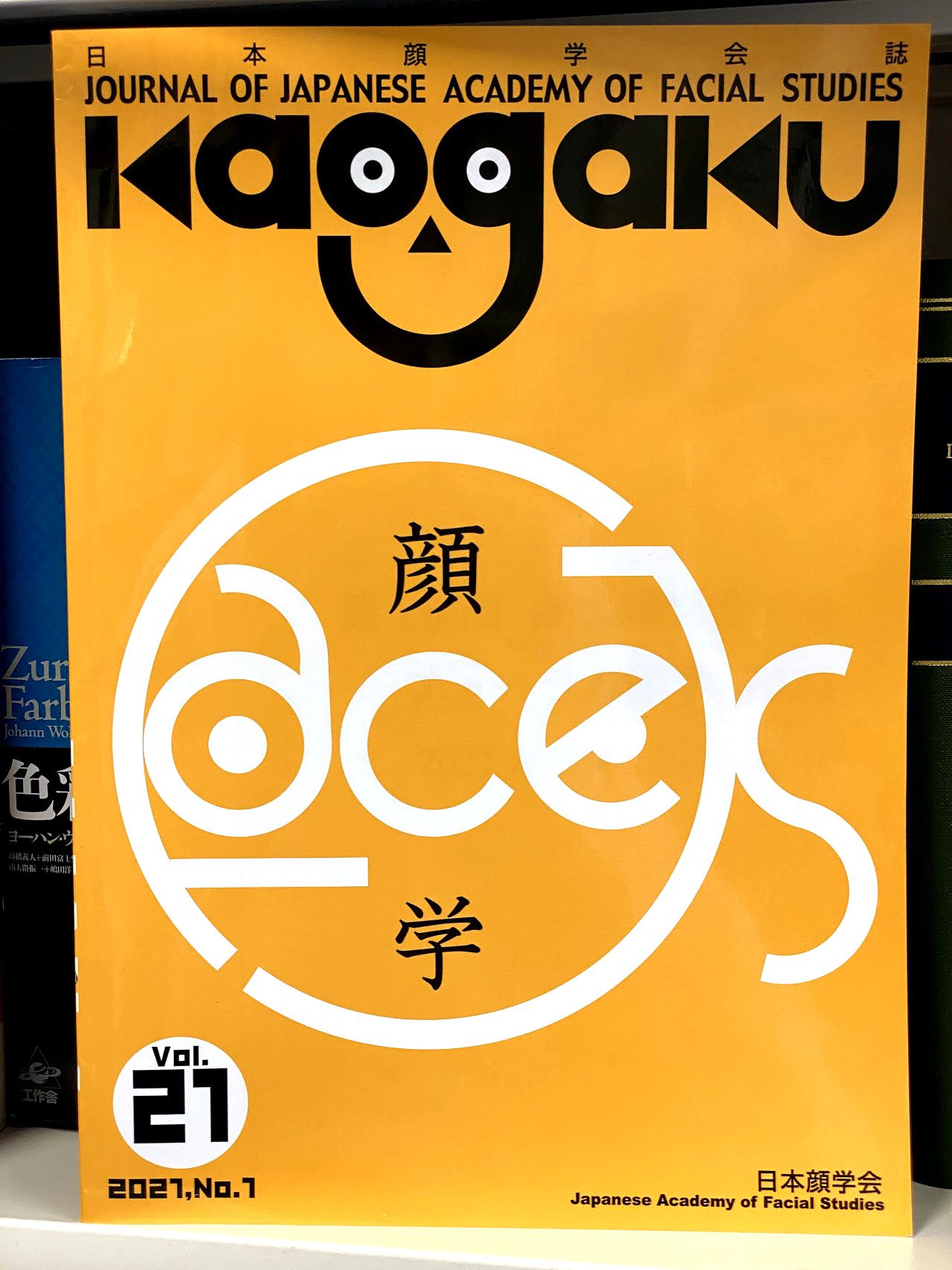 p. 64